Hymns for Worship at Woodmont
34- Worthy art Thou
97- O to be Like Thee
183- ‘Tis Midnight and on Olive’s Brow
415- To Christ be True
283- There’s a Great Day Coming
473- When He Comes in Glory By and By
Overcome Your Enemies Deception with the Truth
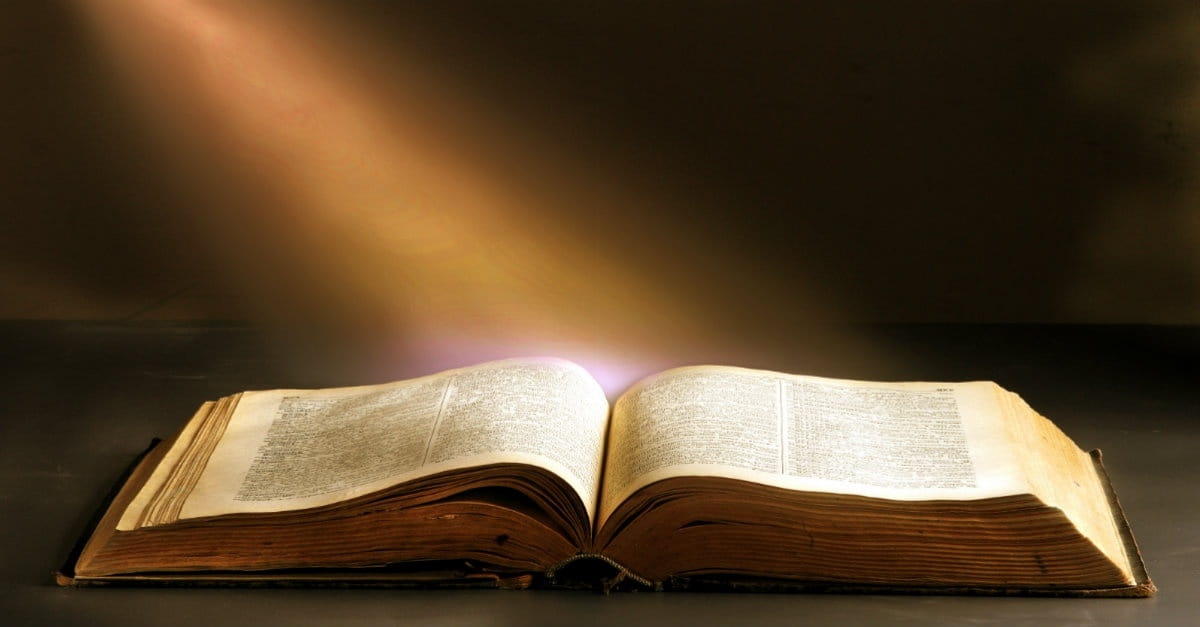 [Speaker Notes: We are in a war.  Satan wants to destroy us, He is our enemy the devil, He is a liar & the father of lies, & is like a roaring lion seeking to devour your soul.  Jesus overcame Satan’s deceptions because He knew His tactics, was put to death but raised from the dead and is our example in how to overcome.  We are not unaware of his schemes (2 Cor. 2:11).   The bible says man times- do not be deceived & yet most will allow themselves to be deceived.  How will you overcome?  Put on God’s armor so that you can identify & overcome all the tactics of the devil.  The only way we will overcome is through God’s word!]
[Speaker Notes: Praise & Compliments are good if they are sincere.  We all like them.  But what if they’re not sincere.  Flatter- to praise or compliment insincerely, effusively, or excessively: to play upon the vanity or susceptibilities of; beguile.  Those who flatter want to take advantage of you to get what they want. Temptation for those who suffer from low self esteem (verbally, physical, or emotional abuse)]
[Speaker Notes: False teachers follow after their own lusts, not the truth]
[Speaker Notes: False teachers promise you freedom to pursue your pleasures without rebuke & get rich off of telling you lies. God loves you just the way you are, God’s grace will cover all your sins so don’t worry about it, the more you give the more God will bless you.]
[Speaker Notes: This is what we don’t realize when we are getting insincere praise.  Our flesh feels good when we are receiving it.  While the person make proclaim love and concern for the individual the Scripture says that they actually hate the individual because they want to take advantage of them.  Con artists, identity thieves, some telemarketers, unrepentant sinners, etc.]
[Speaker Notes: The adulteress knows how to take advantage of their victim by the sweet words, stroking your ego, many have fell victim to their tactics into sin that ultimately will destroy their soul without repentance. Don’t allow yourself to be deceived by her sweet talk.]
[Speaker Notes: A pretty immodestly dressed woman tells you how handsome & strong you are and invites you to spend the night with her.]
[Speaker Notes: The worldly/fleshly minded person will likely give in to temptation but the wise will heed the warnings of Scripture of destruction of your soul.   Flee sexual immorality- Joseph refused the flattering advances of Potiphar’s wife. A handsome man tells you that you are gorgeous & the woman of his dreams in hopes of your giving in to his desires.]
[Speaker Notes: Flattery is contrasted with a rebuke because flattery is a form of lying. Love never speaks in the deceptive dialect of the devil.  Judas kissing Jesus on the cheek so that he would be arrested by the authorities.]
[Speaker Notes: Norman Vincent Peale: "The trouble with most of us is that we would rather be ruined by praise than saved by criticism.  Listen to what the Bible says about rebuke over flattery.  Have the attitude & mindset that I am willing to receive criticism and correction for my error or sin or any misunderstanding.  You can’t control what others do but you can control what you do knowing that the Lord is watching!]
[Speaker Notes: Emotional blackmail is a dysfunctional form of manipulation that people use to place demands and threaten victims to get what they want. ... In placing demands and threats, they create feelings of fear, guilt, and anger to solicit compliance from their victims.]
[Speaker Notes: If you preach the word with rebuke making application from the Scriptures you may be charged with this.]
[Speaker Notes: We have the responsibility to restore individuals who have fallen into temptation. When you are using Scriptural arguments to get people to repent it is not threatening them to get what you want but do what God desires so that they might be saved.]
[Speaker Notes: Paul loved them and endured much persecution with many false charges against him (contemptible speech, weak appearance, abusing his authority, not a true apostle, disrespected, etc.)]
[Speaker Notes: Paul wanted them to have godly sorrow leading to repentance not to force them to do what he wanted.]
[Speaker Notes: They may accuse you of emotional blackmail but you know that God is with you and you are motivated for their salvation, not condemnation. Maybe they will wake up and repent before it is too late.]
[Speaker Notes: The Bible tells us that a hypocrite is someone who puts on a mask and pretends to be something he is not (actor). If you claim to be a Christian & you’re not practicing what you’re preaching, you are a hypocrite. Those who practice sin are not going to be making the righteous judgments that the Lord demands of us (John 7:24).]
[Speaker Notes: But if you are practicing righteousness & thus are righteous you may be charged with hypocrisy based on Matthew 7.  Stop judging my behavior.  You’re a hypocrite if you’re judging me because you’re not perfect and they may point out when you were inconsistent in your application of the truth to them over others.  I’ve heard this recently.  Stop at verse 1.  The devil uses men to twist & distort this passage to their own destruction.  Why are we told not to judge because while we are judging we may be condemning ourselves by the same standard we are judging them.  It’s easy to condemn others but not notice that we are blind to our own faults.]
[Speaker Notes: If you take the log out of your own eye, being blind to your own sin, quit practicing sin & repenting of it, you will see clearly to take the speck out of your brother’s eye.  He doesn’t say ignore someone else’s sin.  But the devil has used people to try to intimidate the righteous into not exposing the sin of others so that they might not repent of their sins and be right with God.]
[Speaker Notes: The apostle Paul wasn’t discouraged by all the false charges against him because he practiced righteousness by rebuking sins because He had received mercy which strengthened him to do what was right rather than capitulate to the enemies tactics.]
[Speaker Notes: Satan has blinded the sinful who don’t want to see the truth and this is why it is veiled to those who are perishing.  Paul manifested the truth in his preaching and in his life that he was not using emotional blackmail to make the people do what he wanted.  He had been forgiven of many sins against his Lord and He wanted others to have it too.]
[Speaker Notes: Are we blind to our sin of hypocrisy like the Pharisees were?  They were the religious elite at that time and appeared to be the epitome of righteousness (good deeds, Scriptural knowledge, etc.) but they weren’t.]
[Speaker Notes: They claimed to see and yet they were blind to their own sin and especially of hypocrisy.  For they were always judging and condemning Jesus and apostles when it appeared that they were doing wrong when they weren’t but practicing the very thing they were condemning.]
2 Thessalonians 1:3-10,
“We ought always to give thanks to God for you, brethren, 
as is only fitting, because your faith is greatly enlarged, 
& the love of each one of you toward one another grows
ever greater; therefore, we ourselves speak proudly of you
among the churches of God for your perseverance & faith
in the midst of all your persecutions & afflictions which 
you endure. This is a plain indication of God’s righteous 
judgment so that you will be considered worthy of the 
kingdom of God, for which indeed you are suffering….
[Speaker Notes: God will vindicate the righteous in the end who are suffering afflictions & persecutions for the cause of Christ.]
…for after all it is only just for God to repay with affliction
those who afflict you, & to give relief to you who are 
afflicted & to us as well when the Lord Jesus will be 
revealed from heaven with His mighty angels in flaming
fire, dealing out retribution to those who do not know God 
& to those who do not obey the gospel of our Lord Jesus. 
These will pay the penalty of eternal destruction, away 
from the presence of the Lord & from the glory of His 
power, when He comes to be glorified in His saints on that 
day, & to be marveled at among all who have believed—for 
our testimony to you was believed” (2 Thess. 1:3-10).
[Speaker Notes: The wicked will be punished. Those who flatter to take advantage of you instead of rebuking your actual sin, falsely charge you with emotional blackmail ignoring your concern for their soul, and those who falsely charge you with hypocrisy when they are practicing sin will reap what they have sown.]
Revelation 20:11-15
“I saw a great white throne & Him who sat upon it, 
from whose presence earth & heaven fled away, 
& no place was found for them. 
And I saw the dead, the great & the small, 
standing before the throne, & books were opened; 
& another book was opened, 
which is the book of life; 
& the dead were judged from the things 
which were written in the books, 
according to their deeds…
[Speaker Notes: Everyone will be judged by their deeds from the word of God (John 12:48-50)]
Revelation 20:11-15
…And the sea gave up the dead which were in it, 
& death & Hades gave up the dead which were in them; 
& they were judged, 
every one of them according to their deeds. 
Then death & Hades were thrown into the lake of fire. 
This is the second death, the lake of fire. 
And if anyone’s name was not found 
written in the book of life, 
he was thrown into the lake of fire”
Hymns for Worship at Woodmont
34- Worthy art Thou
97- O to be Like Thee
183- ‘Tis Midnight and on Olive’s Brow
415- To Christ be True
283- There’s a Great Day Coming
473- When He Comes in Glory By and By